FREE  PPT TEMPLATES
Insert the Subtitle of Your Presentation
https://www.freeppt7.com
01
02
03
04
Add title text
CONTENTS
Add title text
Add title text
Add title text
Add title text
Part one
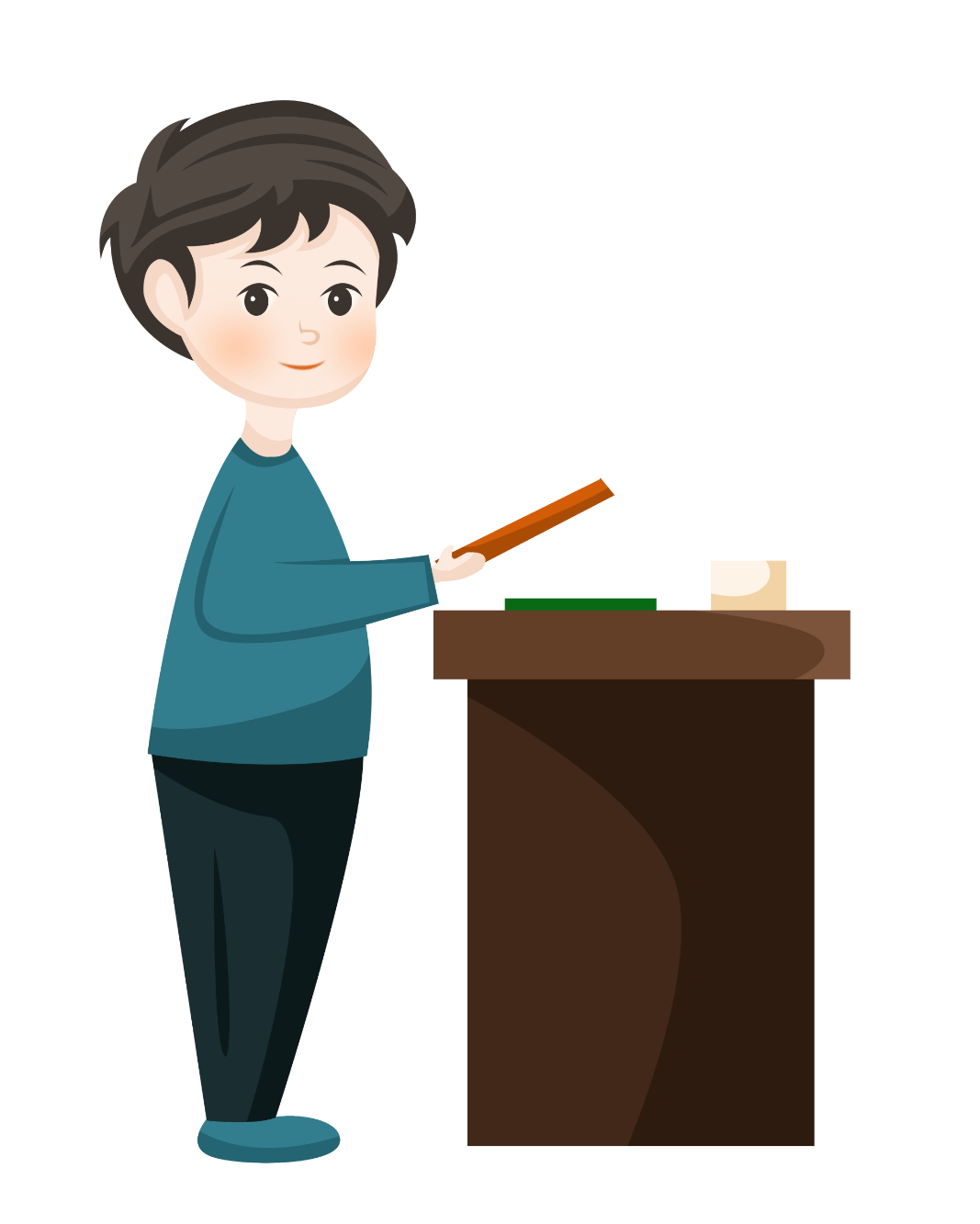 Add title text
Click here to add content, content to match the title, you can copy and paste directly, to select useful keyword entry.
Text
Add title text
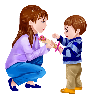 Click here to add content, content to match the title, you can copy and paste directly, to select useful keyword entry.
“
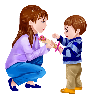 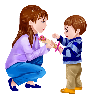 Click here to add content, content to match the title, you can copy and paste directly, to select useful keyword entry.
Click here to add content, content to match the title, you can copy and paste directly, to select useful keyword entry.
Add title text
Part two
Add title text
01
Click here to add content, content to match the title, you can copy and paste directly, to select useful keyword entry.
02
03
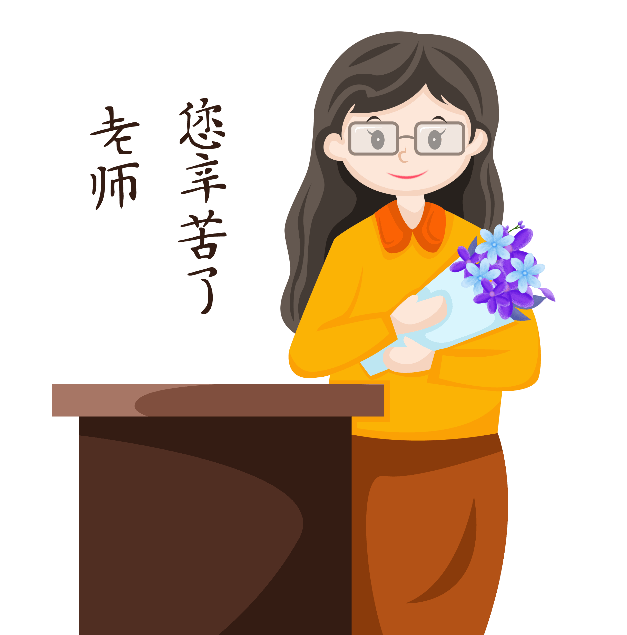 Click here to add content, content to match the title, you can copy and paste directly, to select useful keyword entry.
Click here to add content, content to match the title, you can copy and paste directly, to select useful keyword entry.
Add title text
01
02
Click here to add content, content to match the title, you can copy and paste directly, to select useful keyword entry.
Click here to add content, content to match the title, you can copy and paste directly, to select useful keyword entry.
03
04
Click here to add content, content to match the title, you can copy and paste directly, to select useful keyword entry.
Click here to add content, content to match the title, you can copy and paste directly, to select useful keyword entry.
Add title text
THEACHER
01
02
Click here to add content, content to match the title, you can copy and paste directly, to select useful keyword entry.
Click here to add content, content to match the title, you can copy and paste directly, to select useful keyword entry.
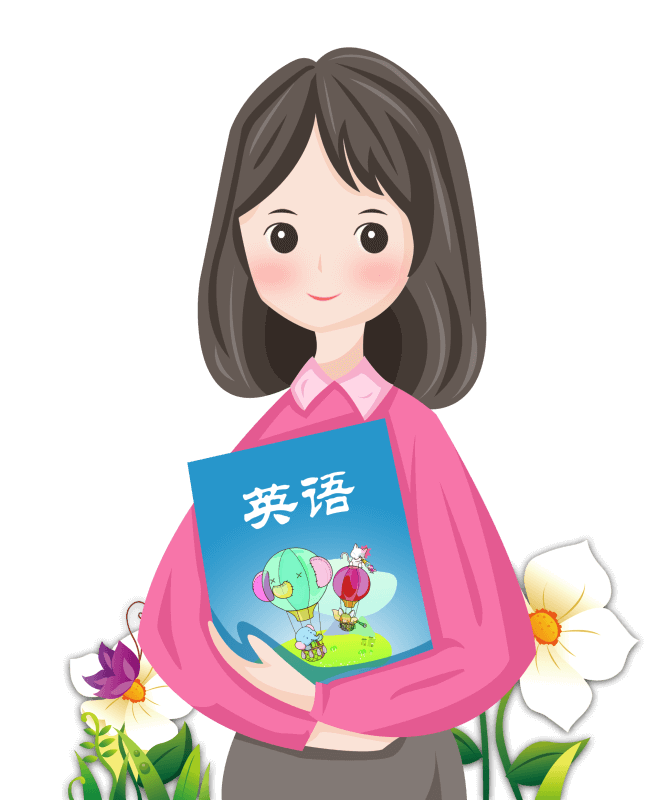 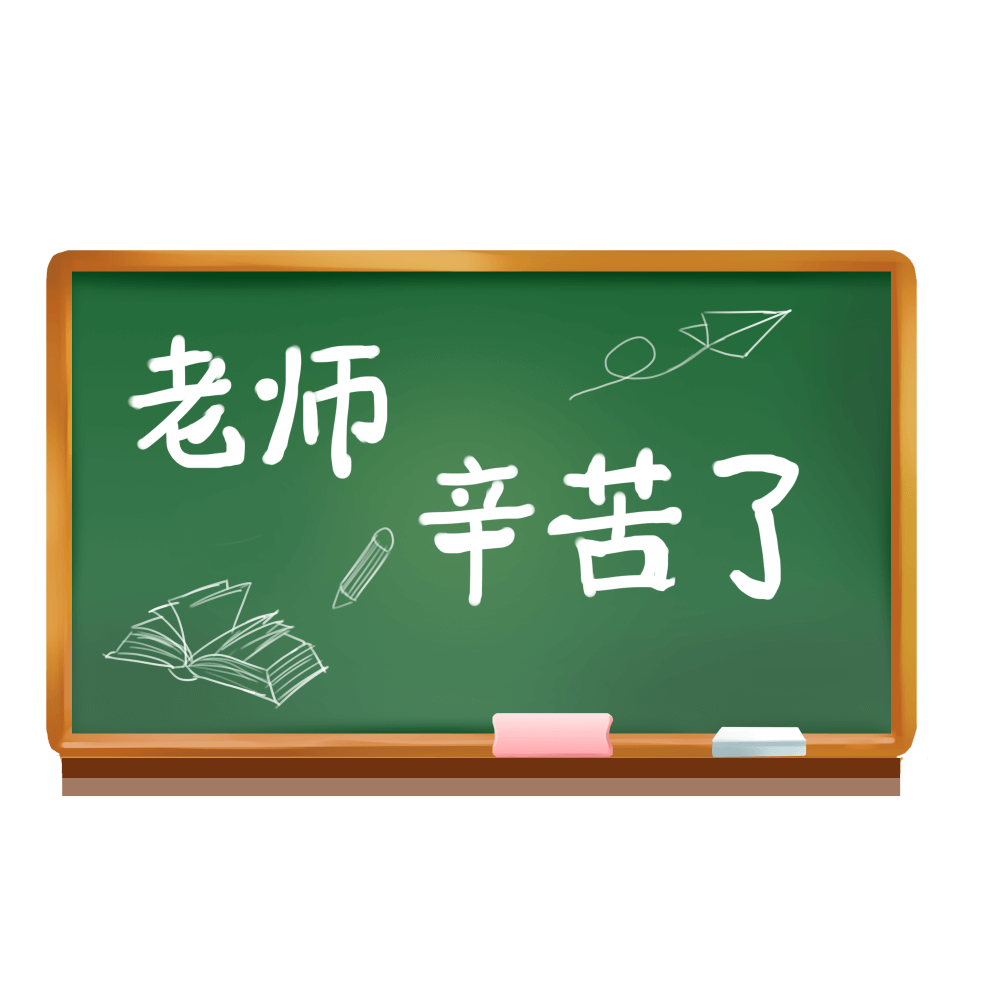 Add title text
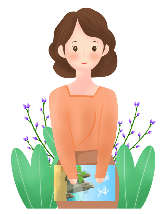 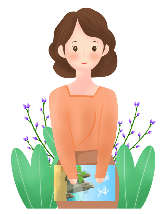 Click here to add content, content to match the title, you can copy and paste directly, to select useful keyword entry.
Click here to add content, content to match the title, you can copy and paste directly, to select useful keyword entry.
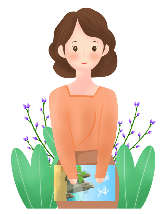 Click here to add content, content to match the title, you can copy and paste directly, to select useful keyword entry.
节日PPT模板 http://www.1ppt.com/jieri/
Add title text
Part three
Add title text
01
02
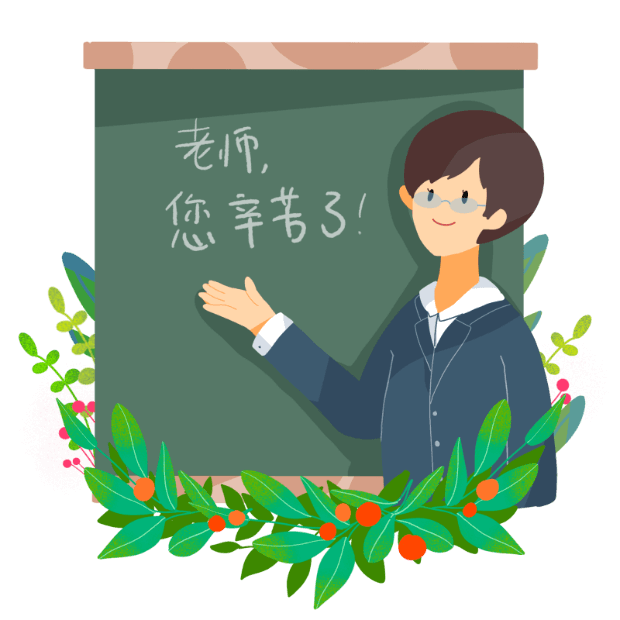 Click here to add content, content to match the title, you can copy and paste directly, to select useful keyword entry.
Click here to add content, content to match the title, you can copy and paste directly, to select useful keyword entry.
Add title text
Click here to add content, content to match the title, you can copy and paste directly, to select useful keyword entry.
Click here to add content, content to match the title, you can copy and paste directly, to select useful keyword entry.
Add title text
Add the title text here
Click here to add content, content to match the title, you can copy and paste directly, to select useful keyword entry.
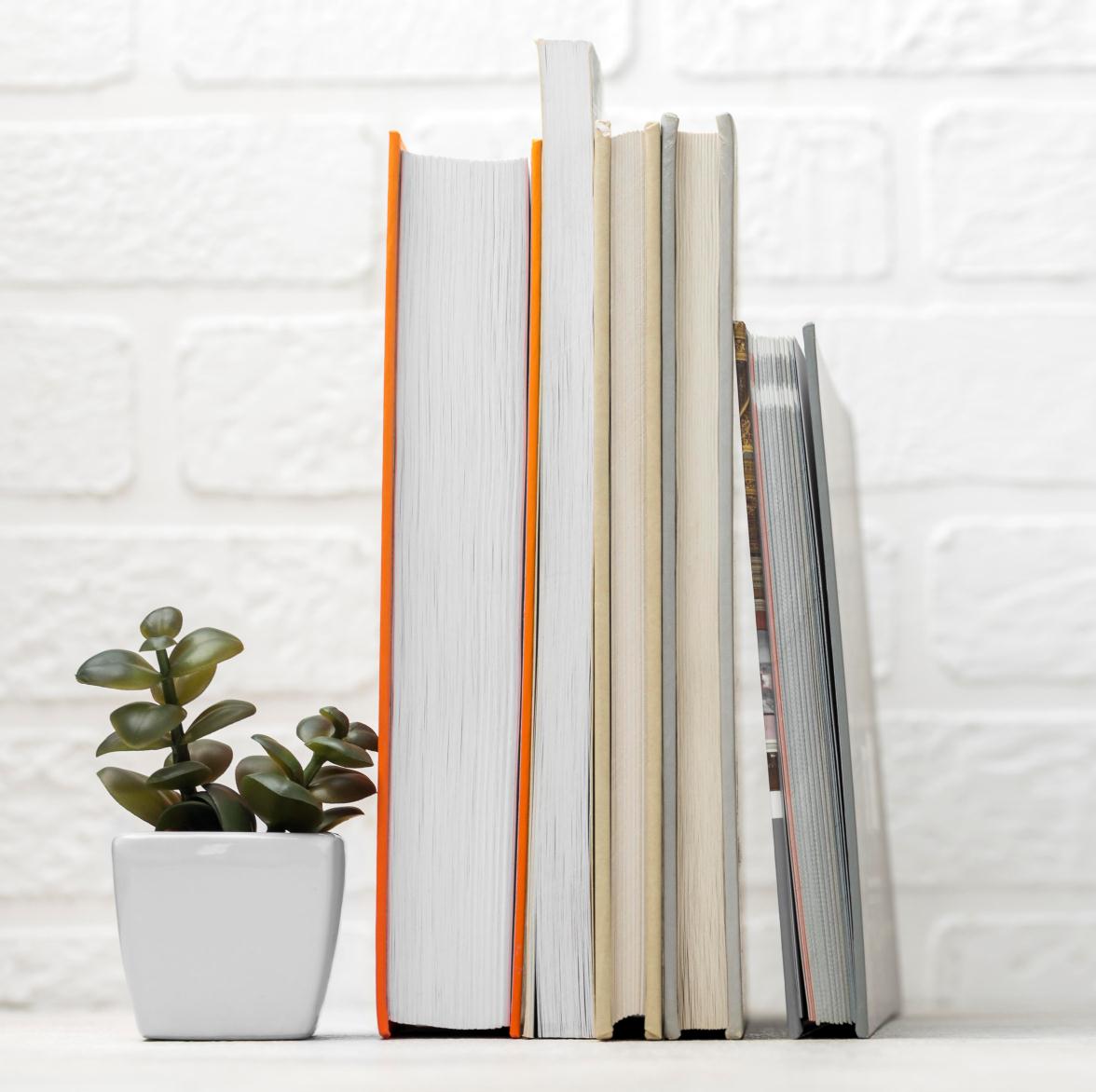 Click here to add content, content to match the title, you can copy and paste directly, to select useful keyword entry.
Click here to add content, content to match the title, you can copy and paste directly, to select useful keyword entry.
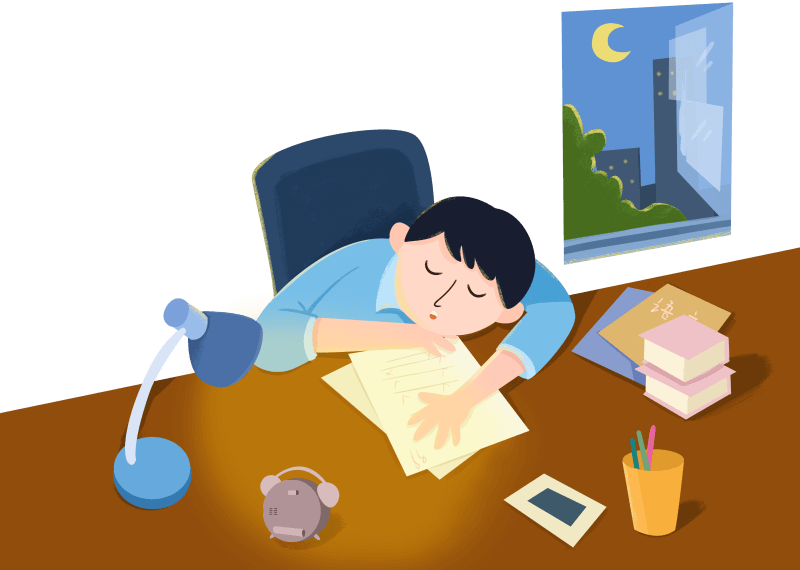 Add title text
Click here to add content, content to match the title, you can copy and paste directly, to select useful keyword entry.
Click here to add content, content to match the title, you can copy and paste directly, to select useful keyword entry.
01
【text】
Click here to add content, content to match the title, you can copy and paste directly, to select useful keyword entry.
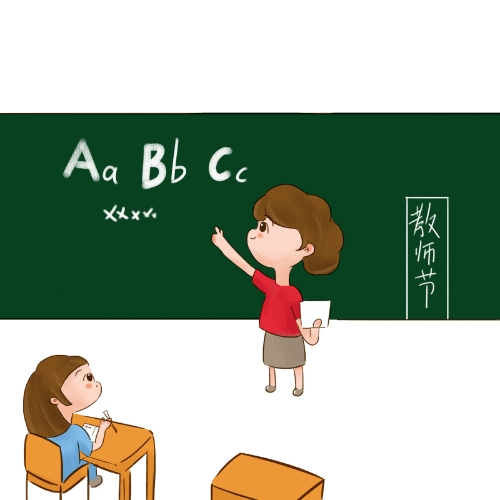 02
【text】
Click here to add content, content to match the title, you can copy and paste directly, to select useful keyword entry.
【text】
03
Add title text
Add title text
01.
Click here to add content, content to match the title, you can copy and paste directly, to select useful keyword entry.
03.
02.
Text
Click here to add content, content to match the title, you can copy and paste directly, to select useful keyword entry.
Click here to add content, content to match the title, you can copy and paste directly, to select useful keyword entry.
Add title text
Part four
Add title text
Add title text
TEACHER
TEACHER
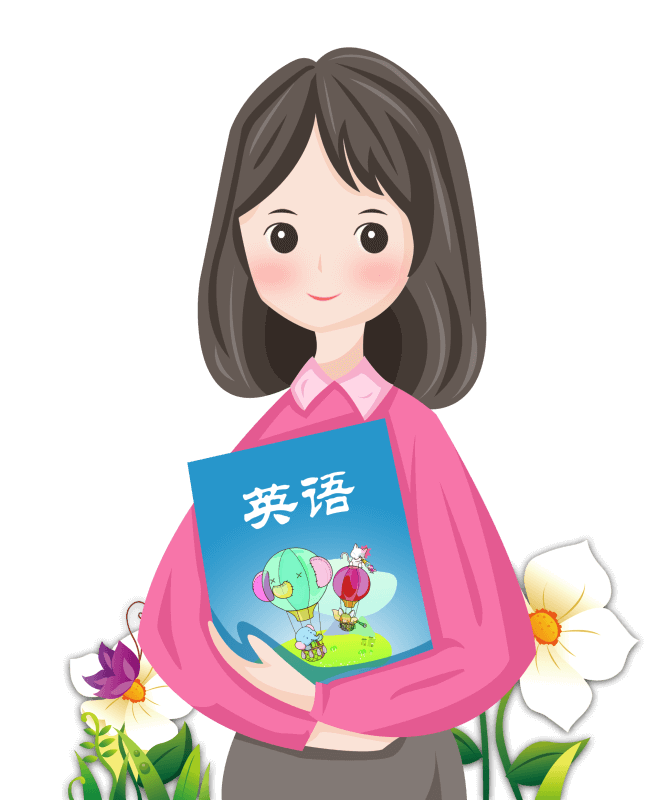 Click here to add content, content to match the title, you can copy and paste directly, to select useful keyword entry.
Click here to add content, content to match the title, you can copy and paste directly, to select useful keyword entry.
Add title text
text
text
text
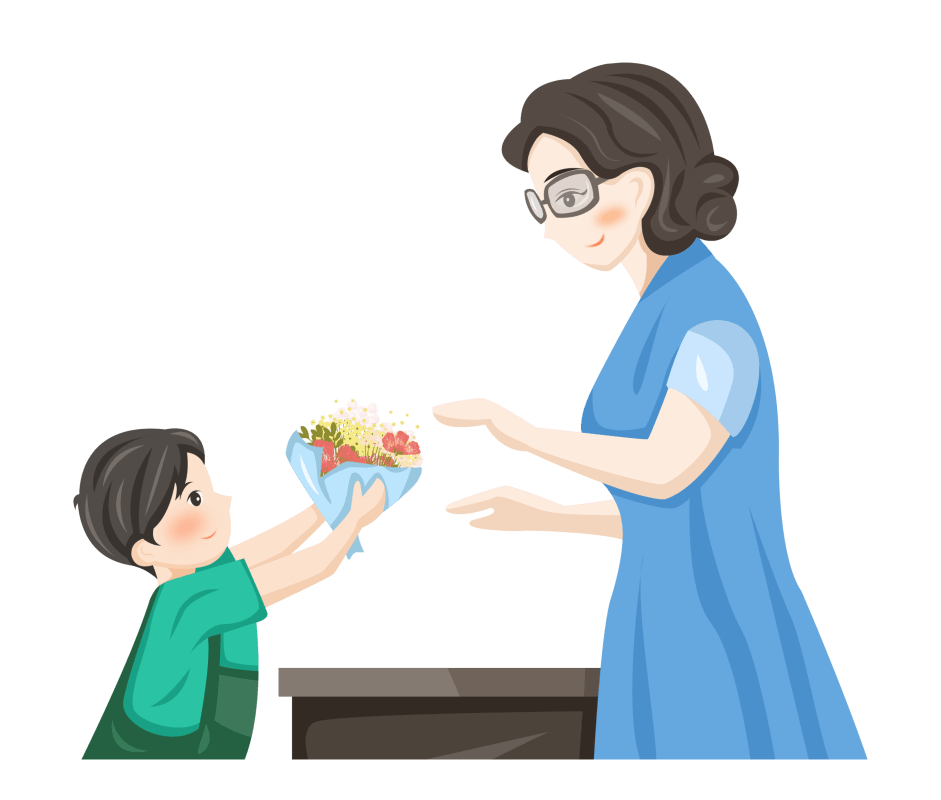 text
TEACHER
TEACHER
TEACHER
TEACHER
Click here to add content that matches the title.
Click here to add content that matches the title.
Click here to add content that matches the title.
Click here to add content that matches the title.
Add title text
Title
Click here to add content that matches the title.
Title
Title
Click here to add content that matches the title.
02
Title
Click here to add content that matches the title.
Click here to add content that matches the title.
04
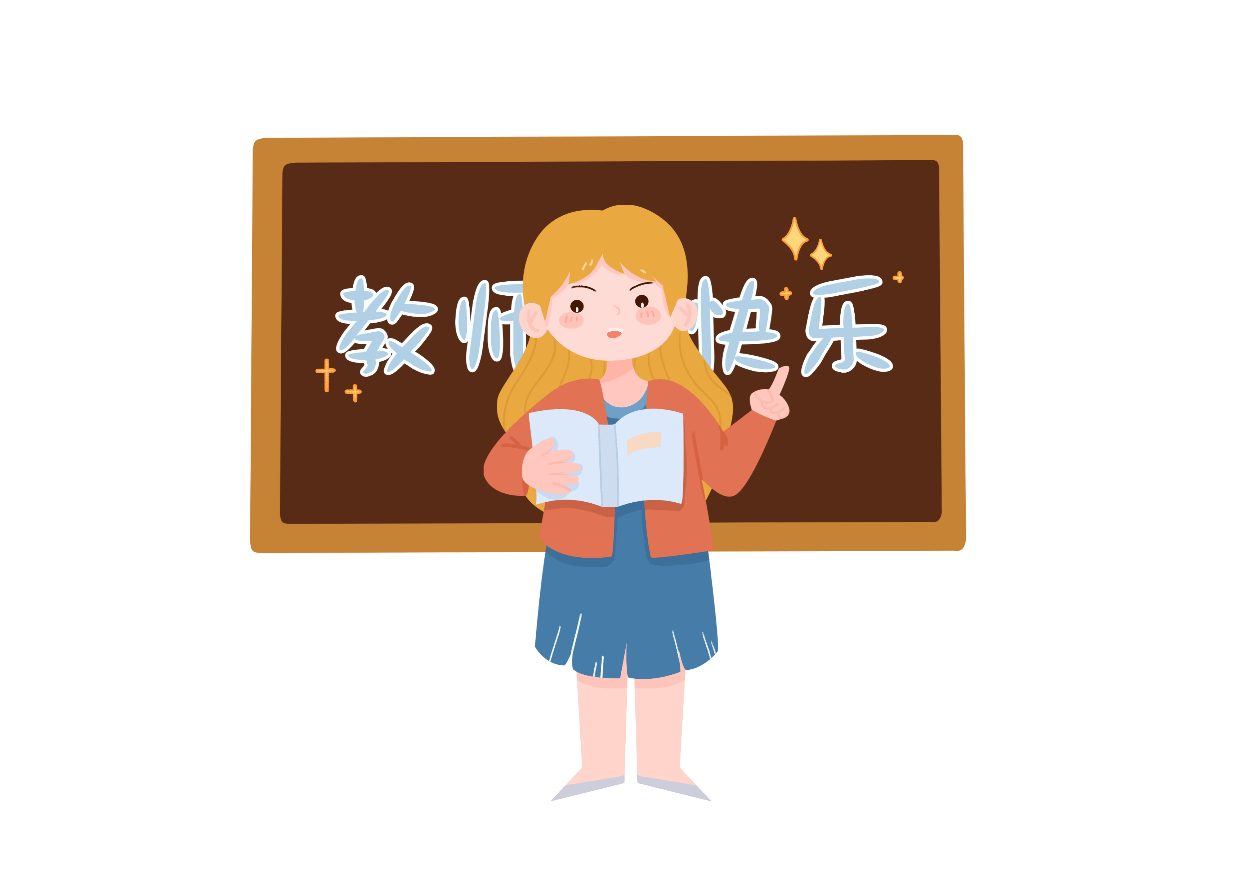 01
03
Add title text
Title
Title
Title
Title
Click here to add content that matches the title.
Click here to add content that matches the title.
Click here to add content that matches the title.
Click here to add content that matches the title.
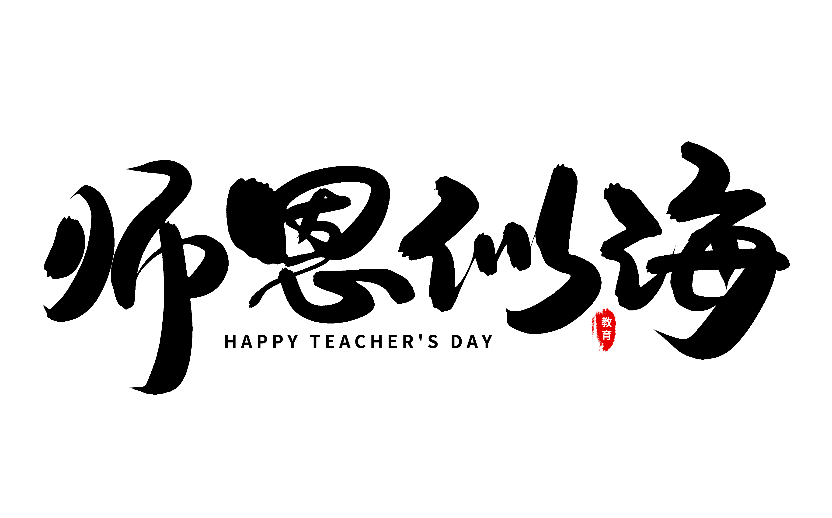 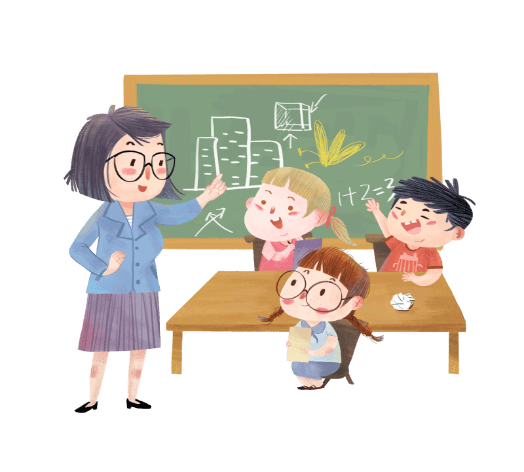 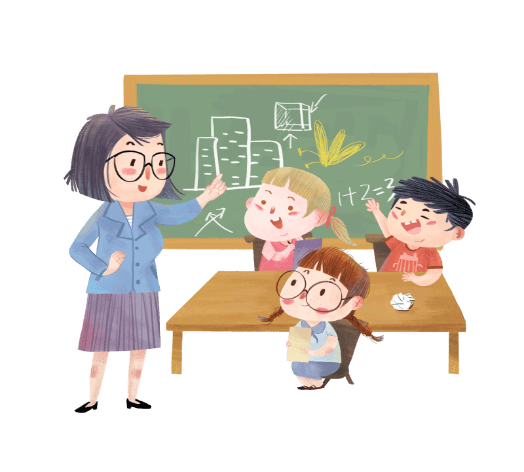 TITLE TEXT
Click here to add content, content to match the title, you can copy and paste directly, to select useful keyword entry.
THANK YOU!
https://www.freeppt7.com
Please follow us for more information:
If you liked the presentation and want to thank, you can follow me on social networks 
https://www.instagram.com/slidesfree/ 

https://www.facebook.com/freeppt7/

https://www.facebook.com/groups/best.PowerPoint.templates

https://www.youtube.com/channel/UCdDW77rhEfG4hzWmlBBnfTQ

https://twitter.com/freeppt7_com
Fully Editable Icon Sets: A
Fully Editable Icon Sets: B
Fully Editable Icon Sets: C